Le COMPTE « ÉLÈVE » sur les PC
Connexion avec le mdp « eleve »
Le bureau









Favoris dans le navigateur chrome
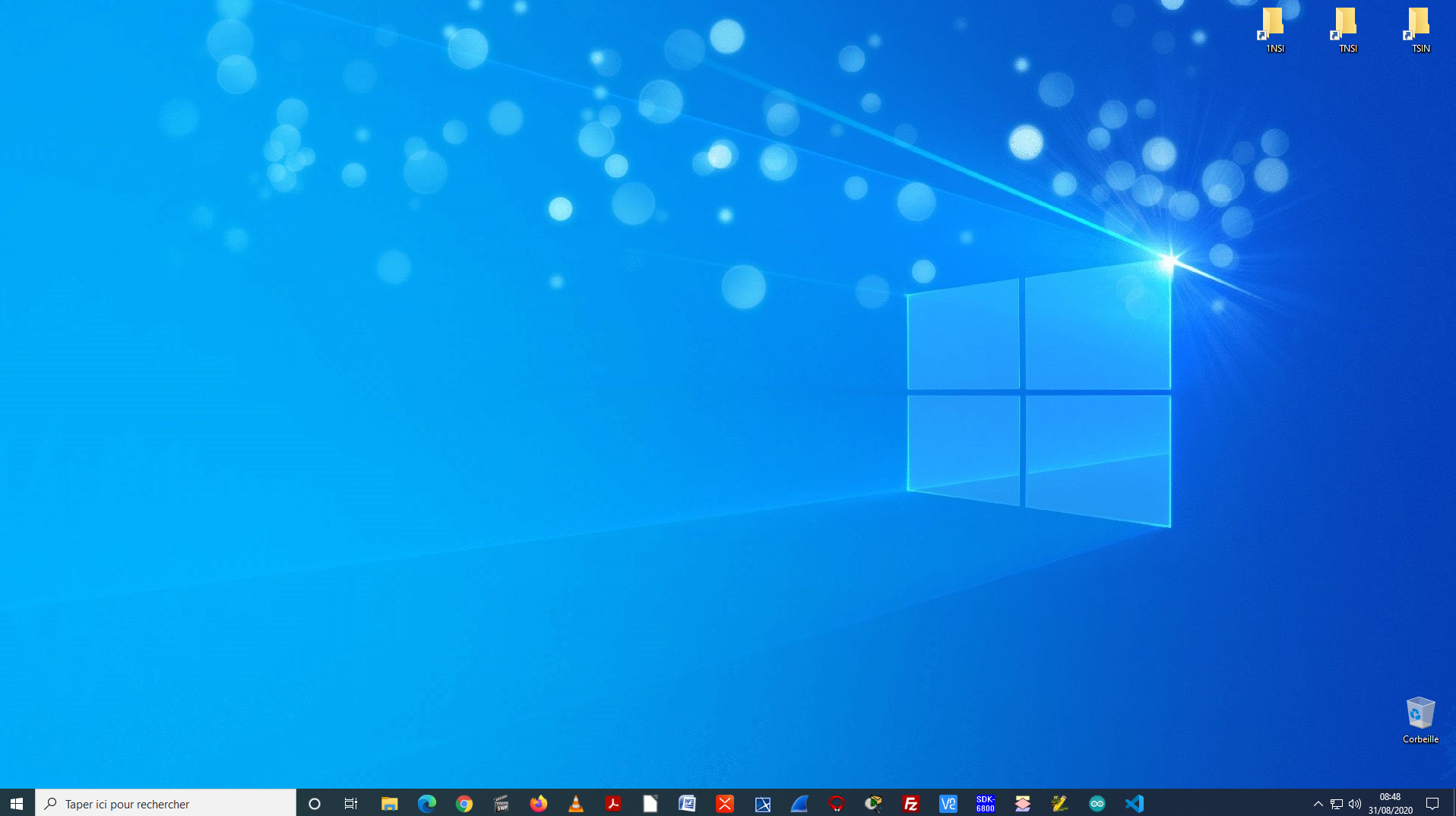 Ce compte est partagé
entre plusieurs élèves.
(SIN, NSI, etc.)

Votre travail n’y est pas 
en sécurité, 
vous disposez d’un compte  
sur le serveur NAS_SIN!
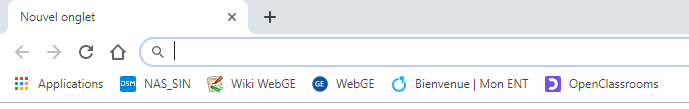 Accès à votre compte SUR le SERVEUR NAS_SIN (1/2)
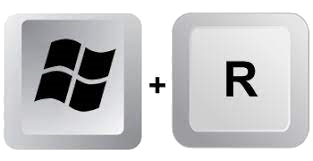 Cas 1 :
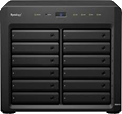 Entrer\\192.168.231.187 ou \\SINPEM
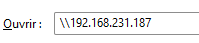 Renseigner la fenêtre de sécurité avec le login et le mdp du NAS_SIN
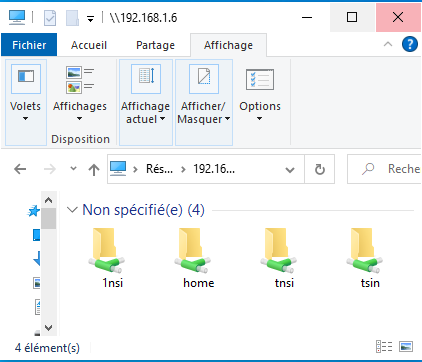 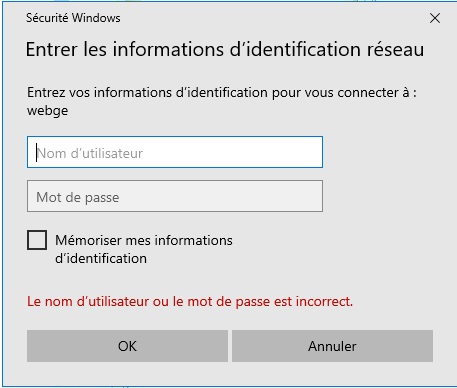 eleve
Accès à votre compte SUR le SERVEUR NAS_SIN (2/2)
Cas 2 : avec l’IDE VS Code
Fichier -> Ouvrir le dossier
Entrer\\192.168.231.187 ou \\SINPEM
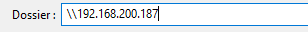 Effectuer un double-clic sur home
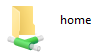 Sélectionner le répertoire à ouvrir dans VS Code
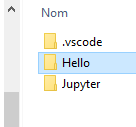 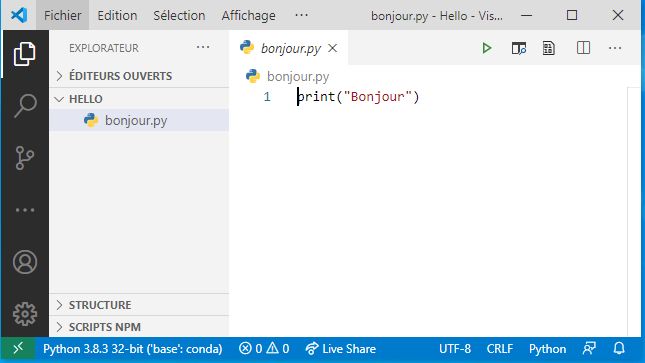 Consignes
Vous devez connaître votre code PRONOTE.

Utilisation des PC de la salle
Vous travaillez sur le compte « élève ».
Aucune icône autre que celles présentées sur le modèle accroché au mur ne doit être présente sur le bureau..
En fin de séance, sauf consignes particulières, votre travail doit être sauvegardé dans le répertoire de votre compte sur le serveur NAS_SIN.